Ondas de Corpo – P & S
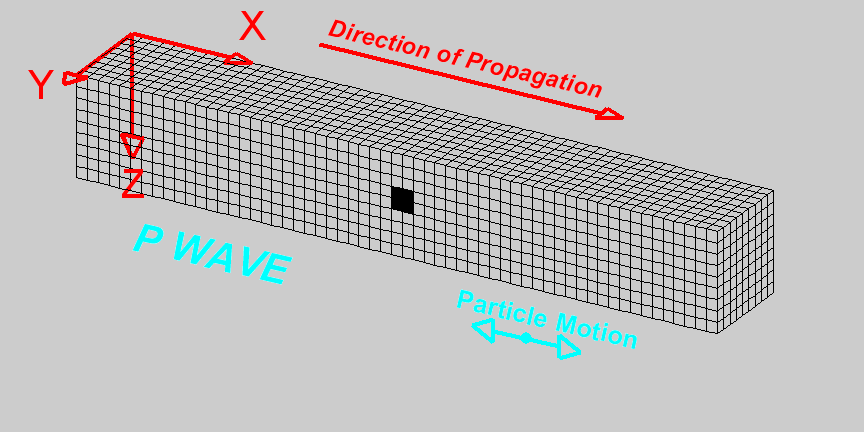 Velocidade ?
Movimento de Partícula ?
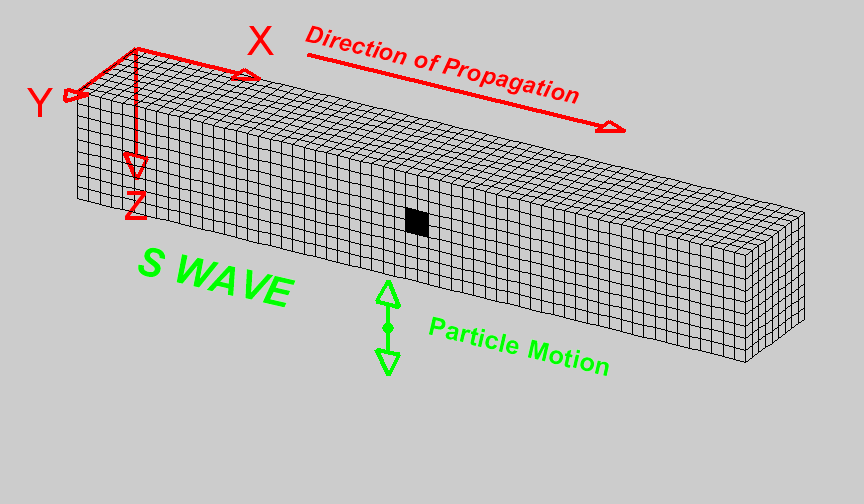 Onda SV e SH?
Ondas de Superfície
Velocidade maior do que da onda Rayleigh

Movimento de Partícula Horizontal.
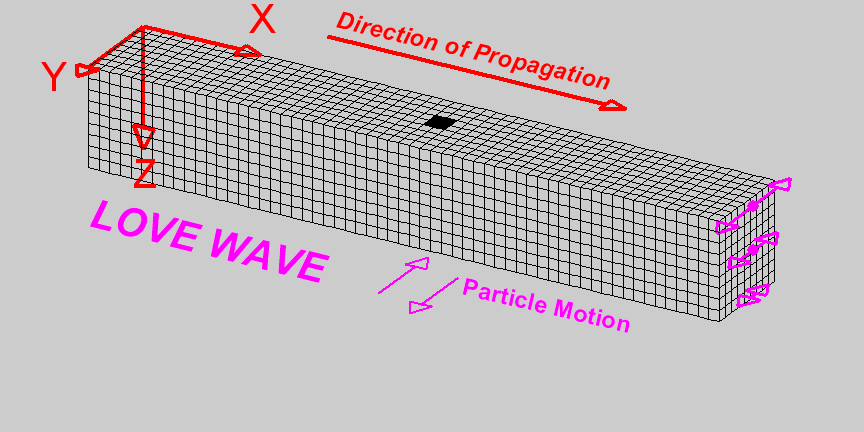 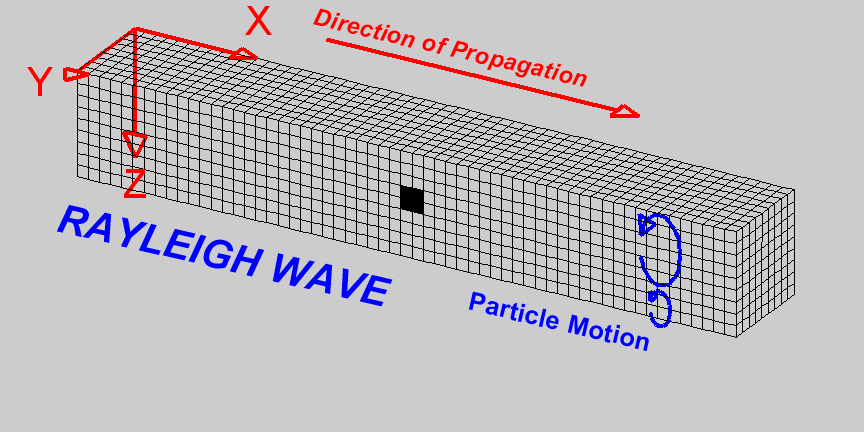 Velocidade maior do que da onda Rayleigh

Movimento de Partícula Elíptico retrógrado na superfície.
Onda Love
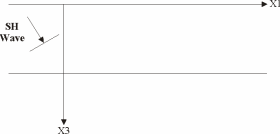 Uma onda SH incidindo e reverberando em uma camada perto do ângulo critico. A maior parte da energia é refletida pela interface de volta para a superfície, e a camada funciona como um guia da energia dessas ondas, que compõem a onda Love. O termo SHR se refere à onda SH refletida, e SHT é a pequena parte da energia da onda SH transmitida para a outra camada.
Onda Rayleigh
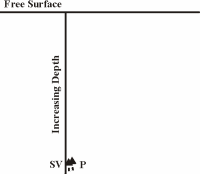 Figura mostrando a interação entre uma onda P e SV que incidem sobre uma superfície livre para criar uma onda Rayleigh e gerando um movimento elíptico retrógrado.